Министерство образования РМ
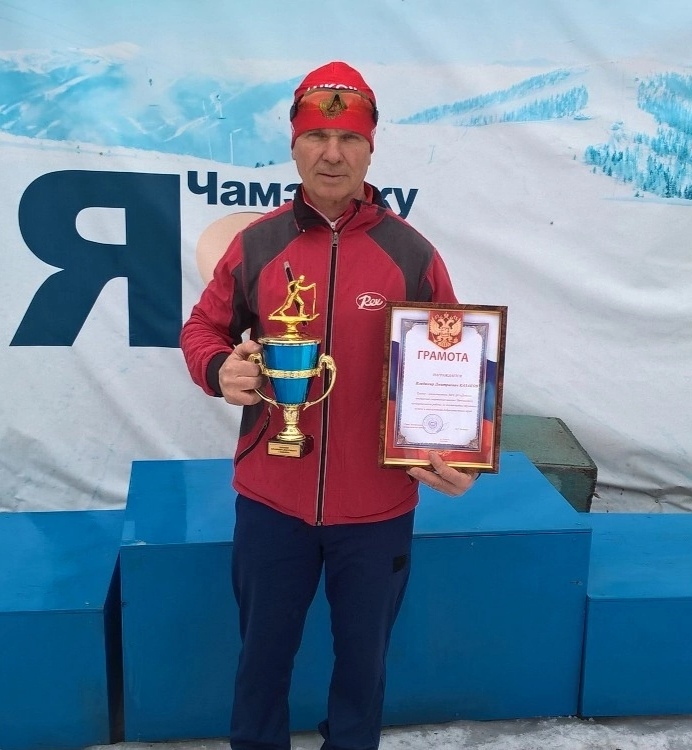 ПОРТФОЛИО
Казакова Владимира Дмитриевича,тренера-преподавателяМБУ ДО«ДЮСШ» Чамзинского муниципального района
Дата рождения: 09.03.1960.
Профессиональное образование: учитель физической культуры, Ичалковский педагогический колледж им. С. М. Кирова
Стаж педагогической работы: 16 год.
Общий трудовой стаж: 16 год.
Наличие квалификационной категории: высшая.
Дата последней аттестации:20.02.2018 г Пр. № 143 МО РМ.
Представление педагогического опыта
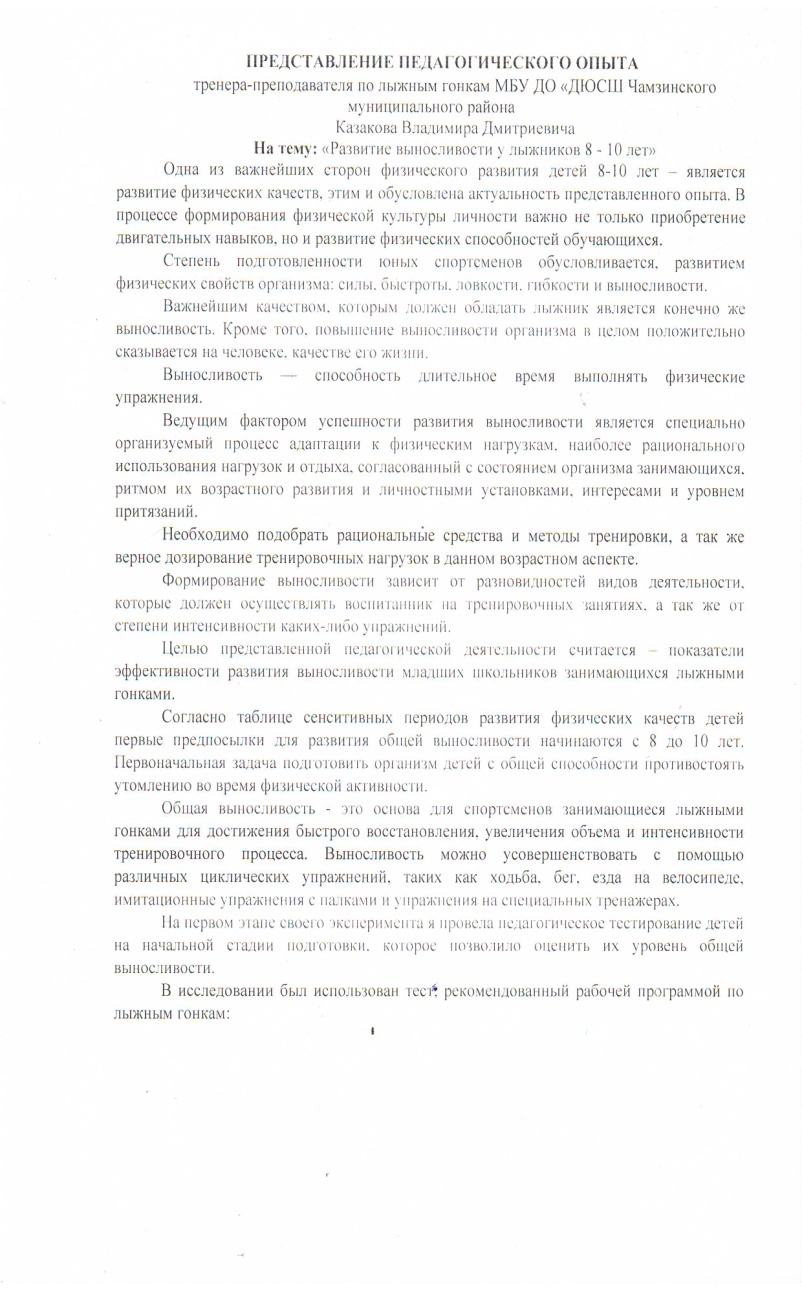 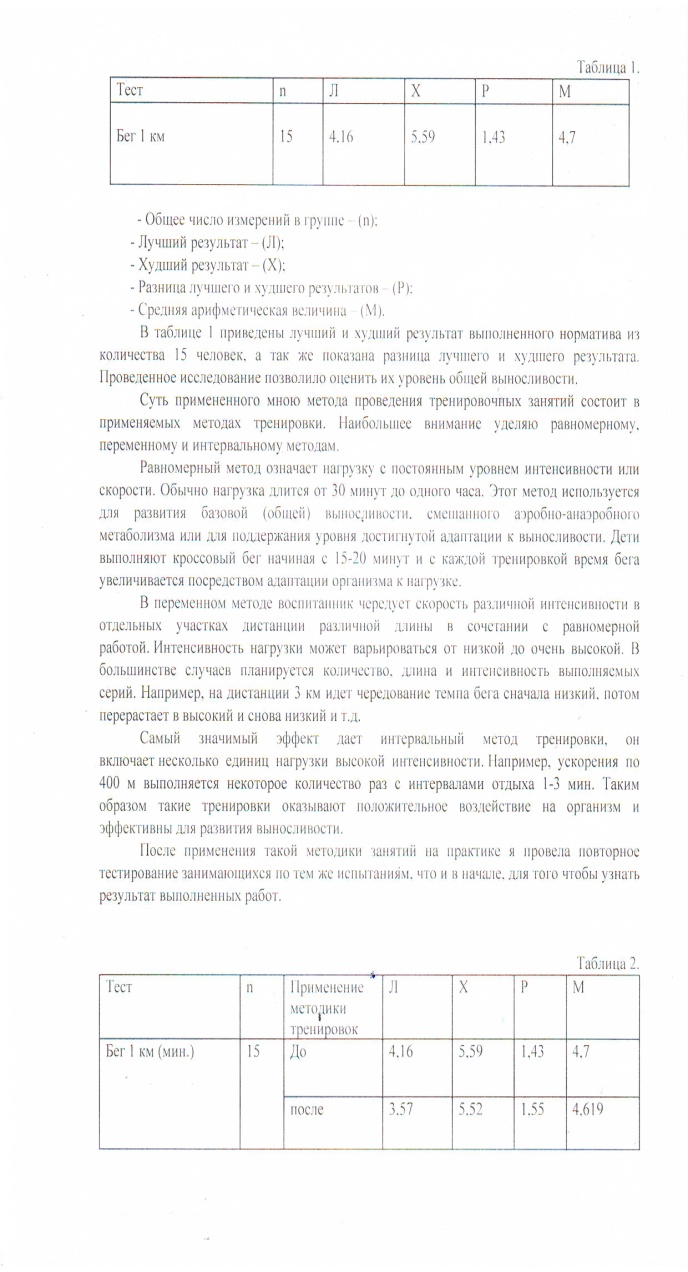 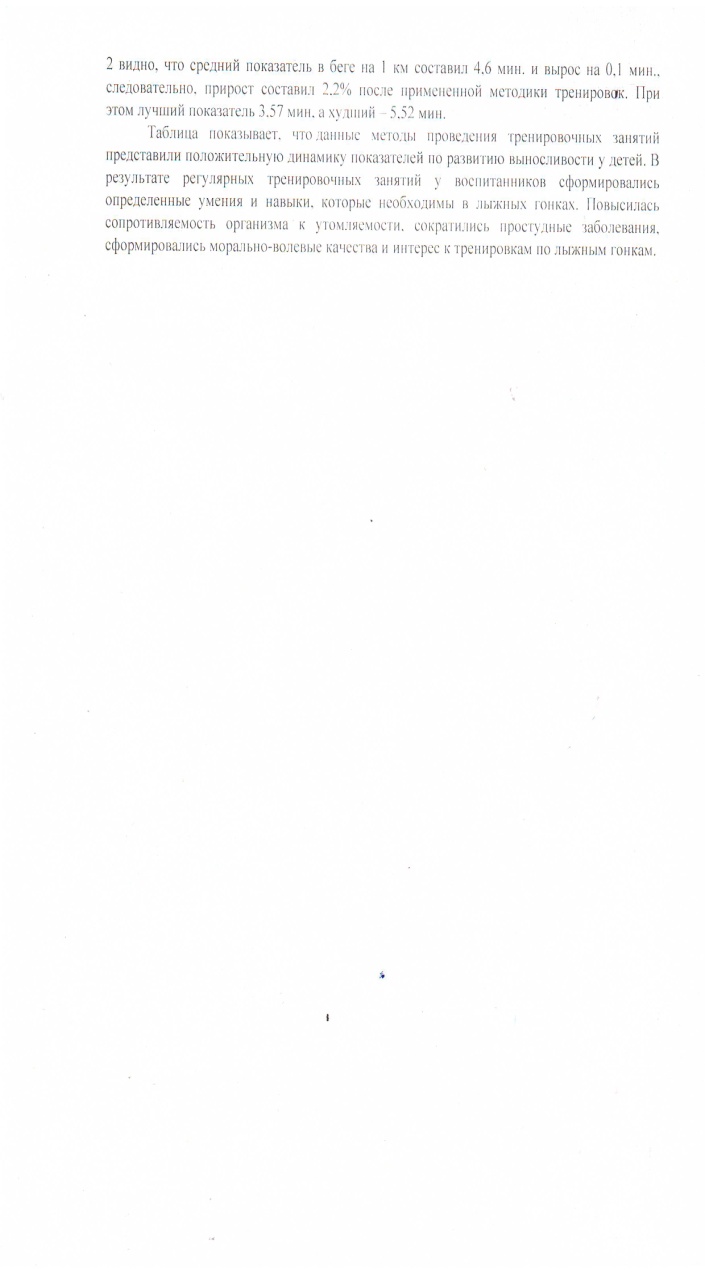 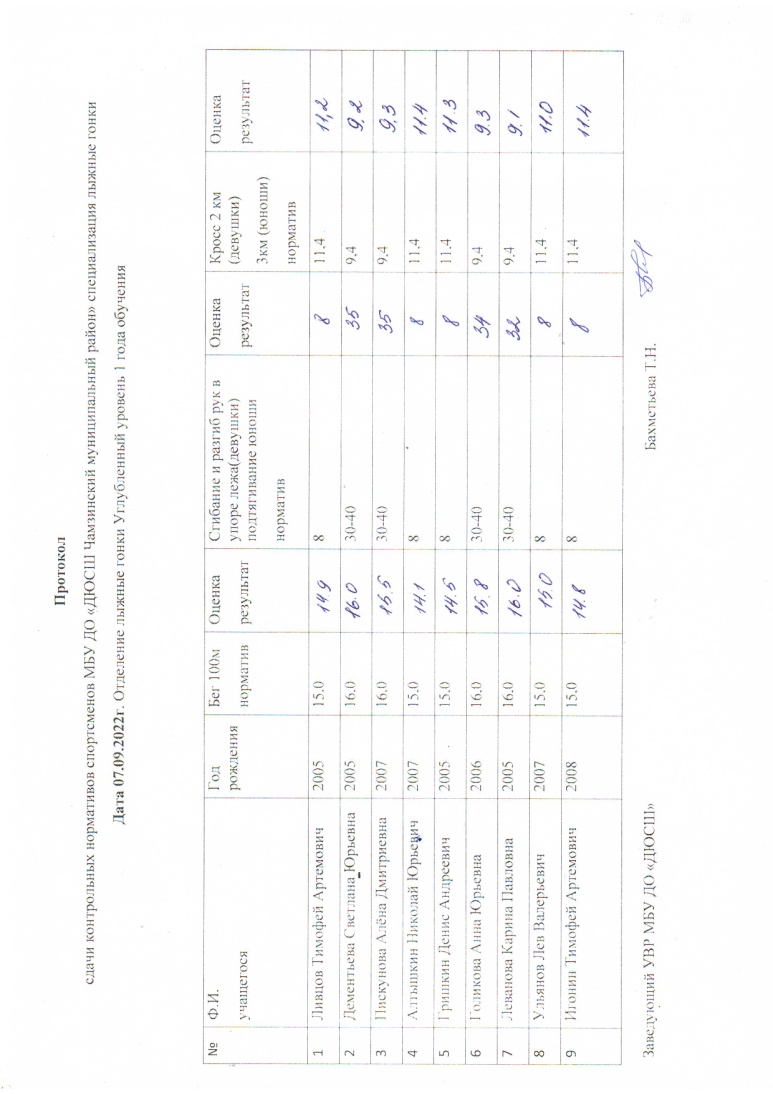 Степень обеспечения повышения уровня подготовленности воспитанников
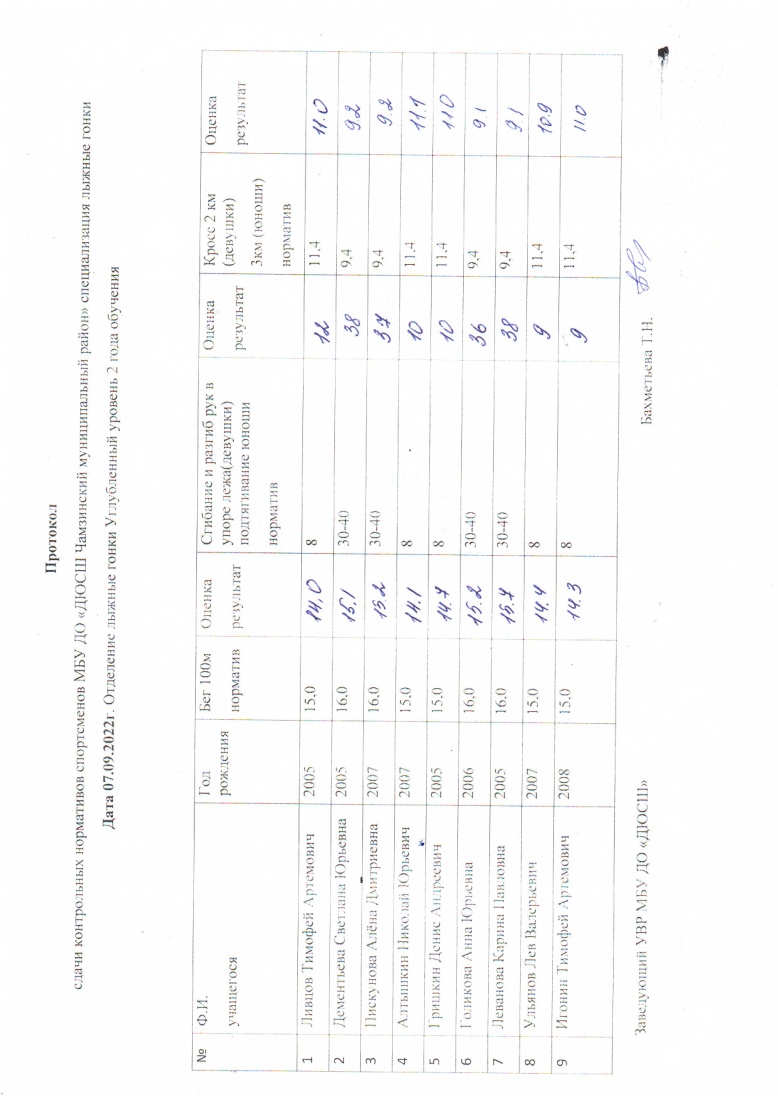 Сохранность контингента воспитанников на этапах спортивной подготовки
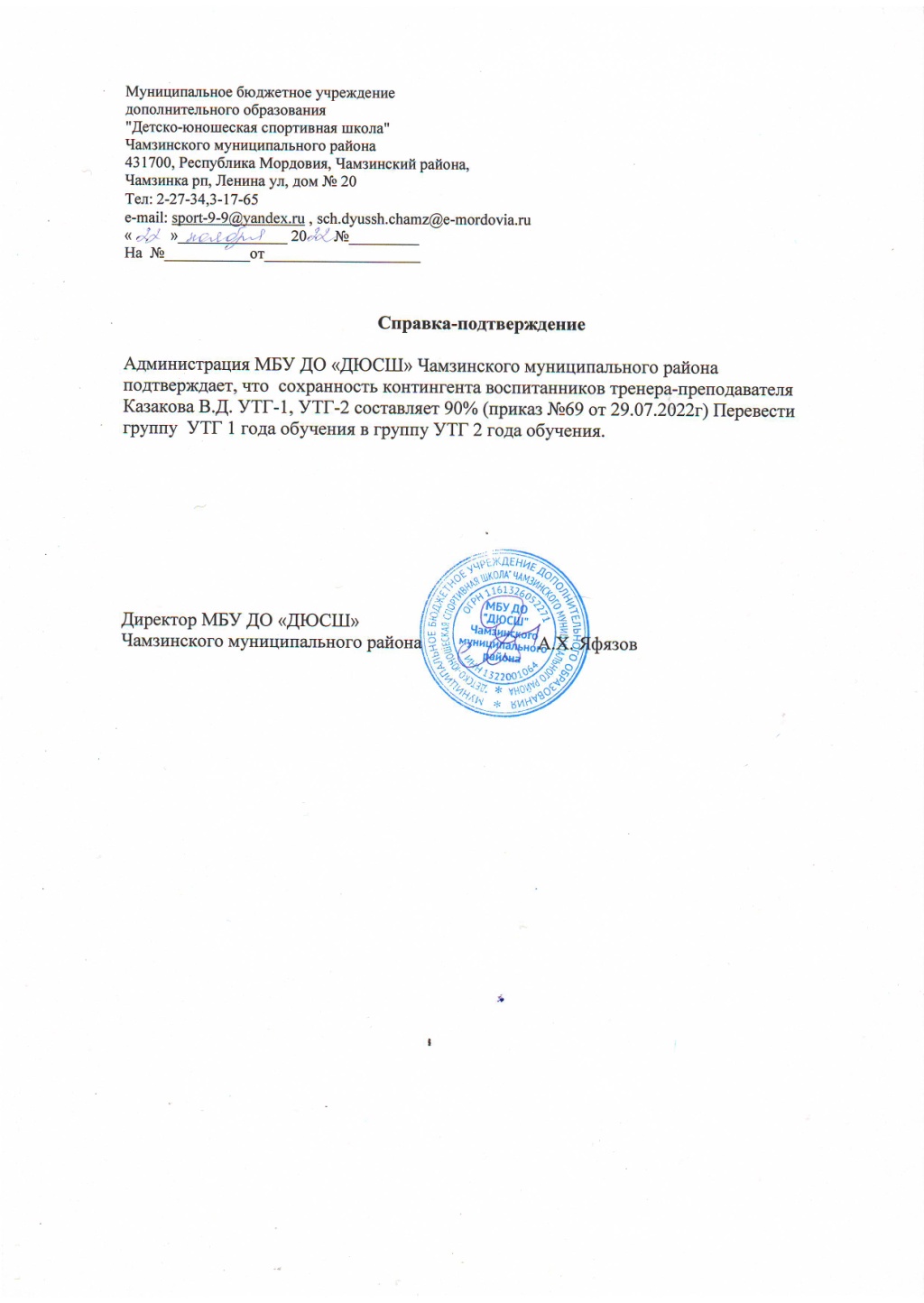 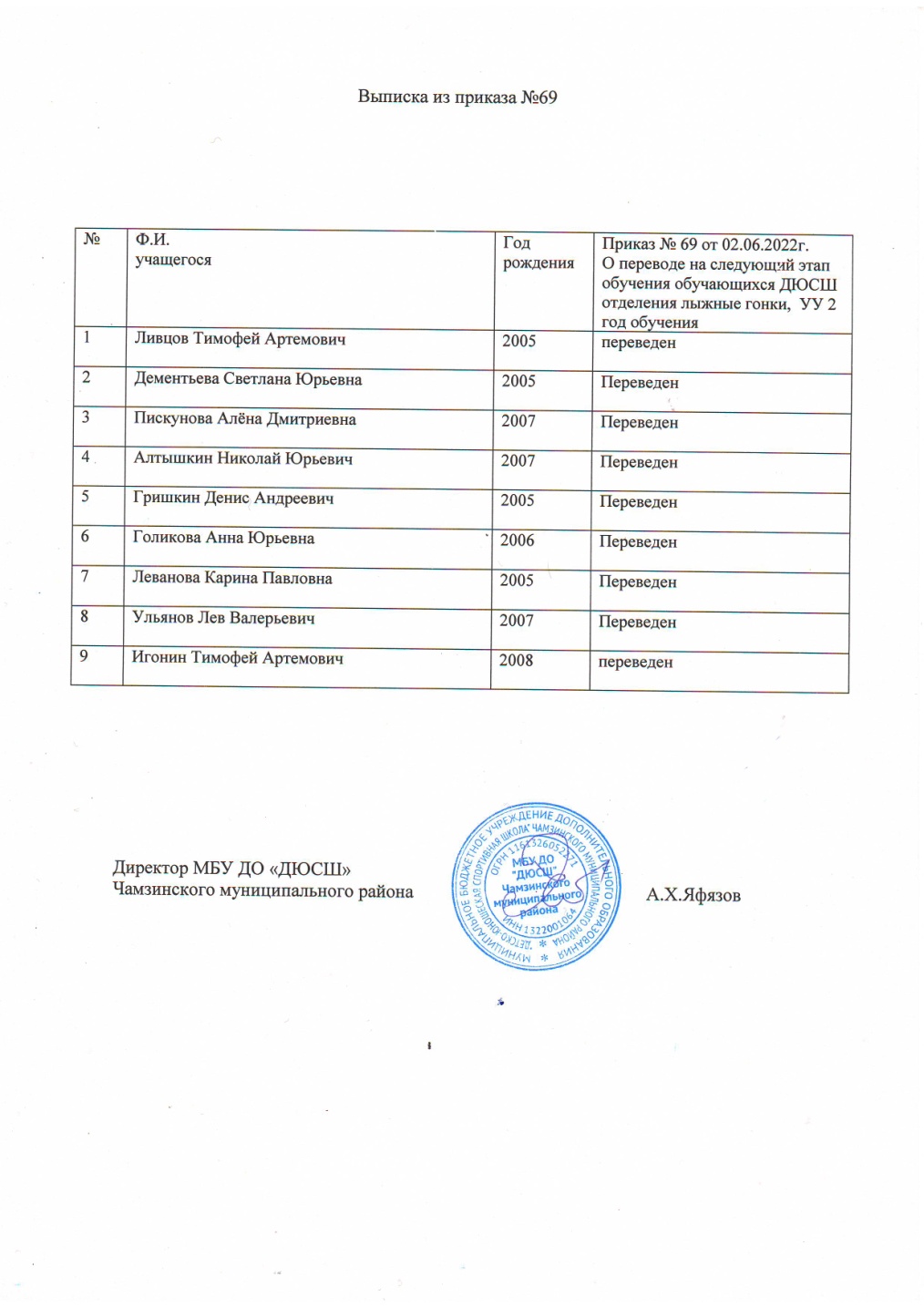 Результаты анализа текущей документации
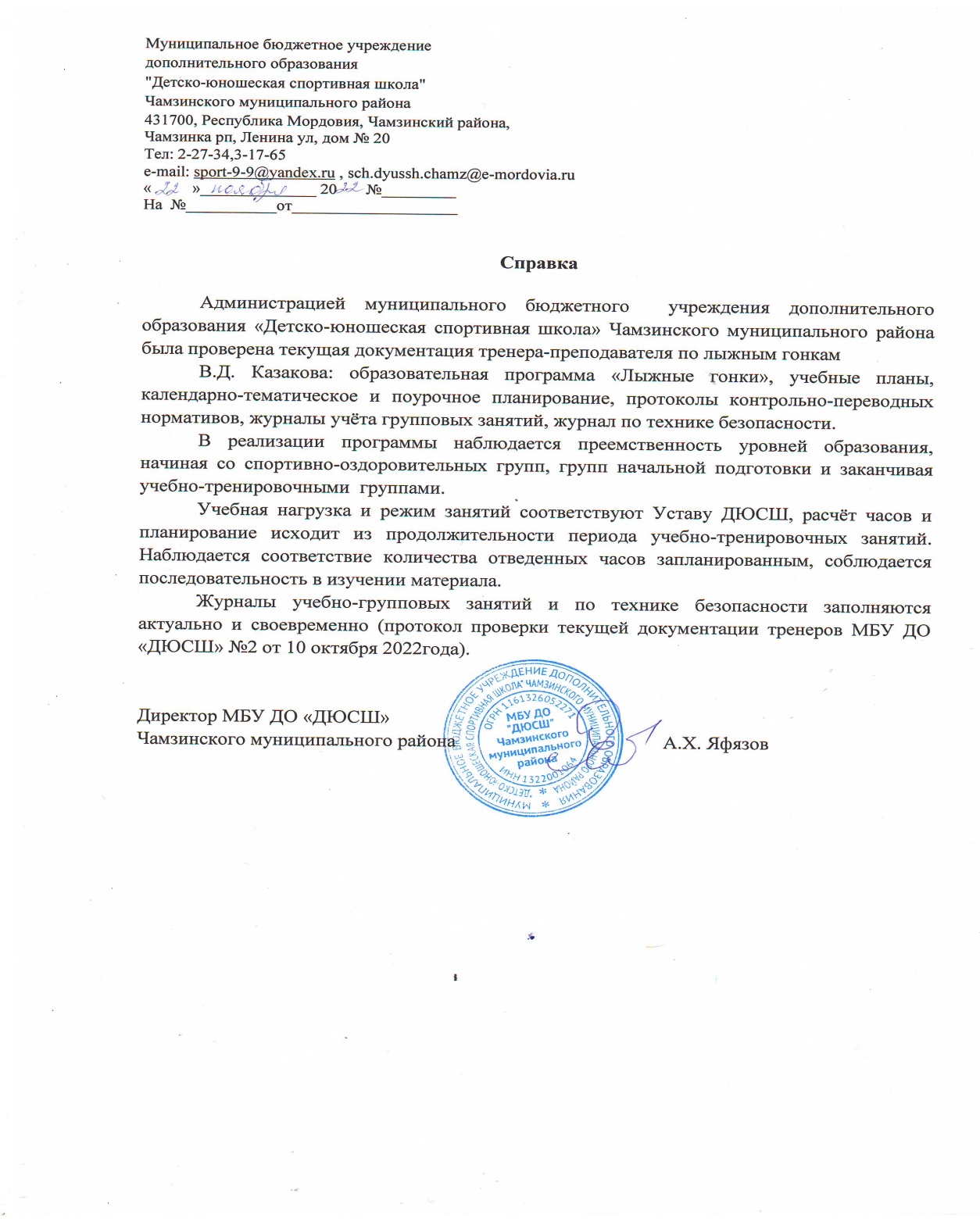 Наставничество
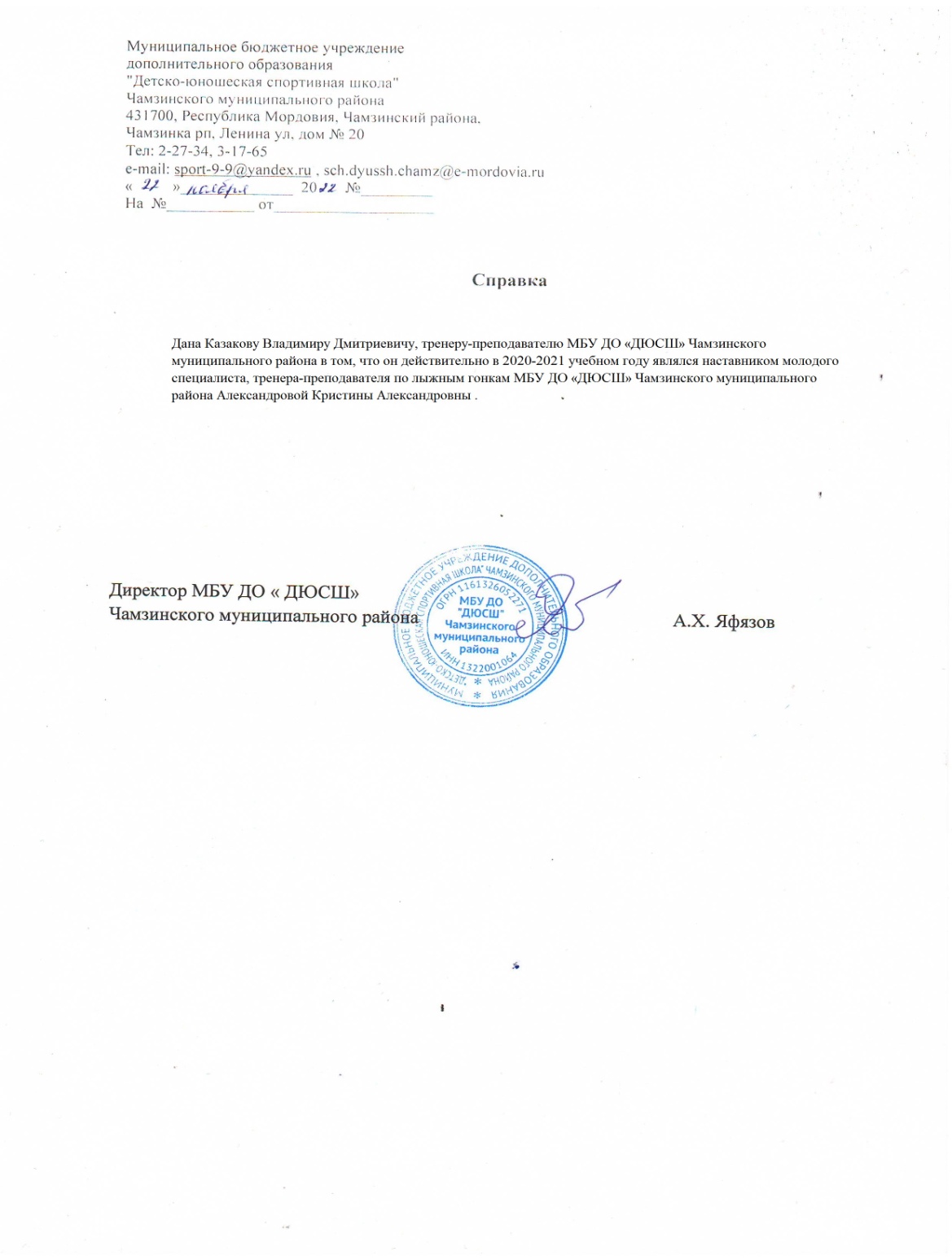 Выполнение воспитанниками требований для присвоения спортивных разрядов и званий
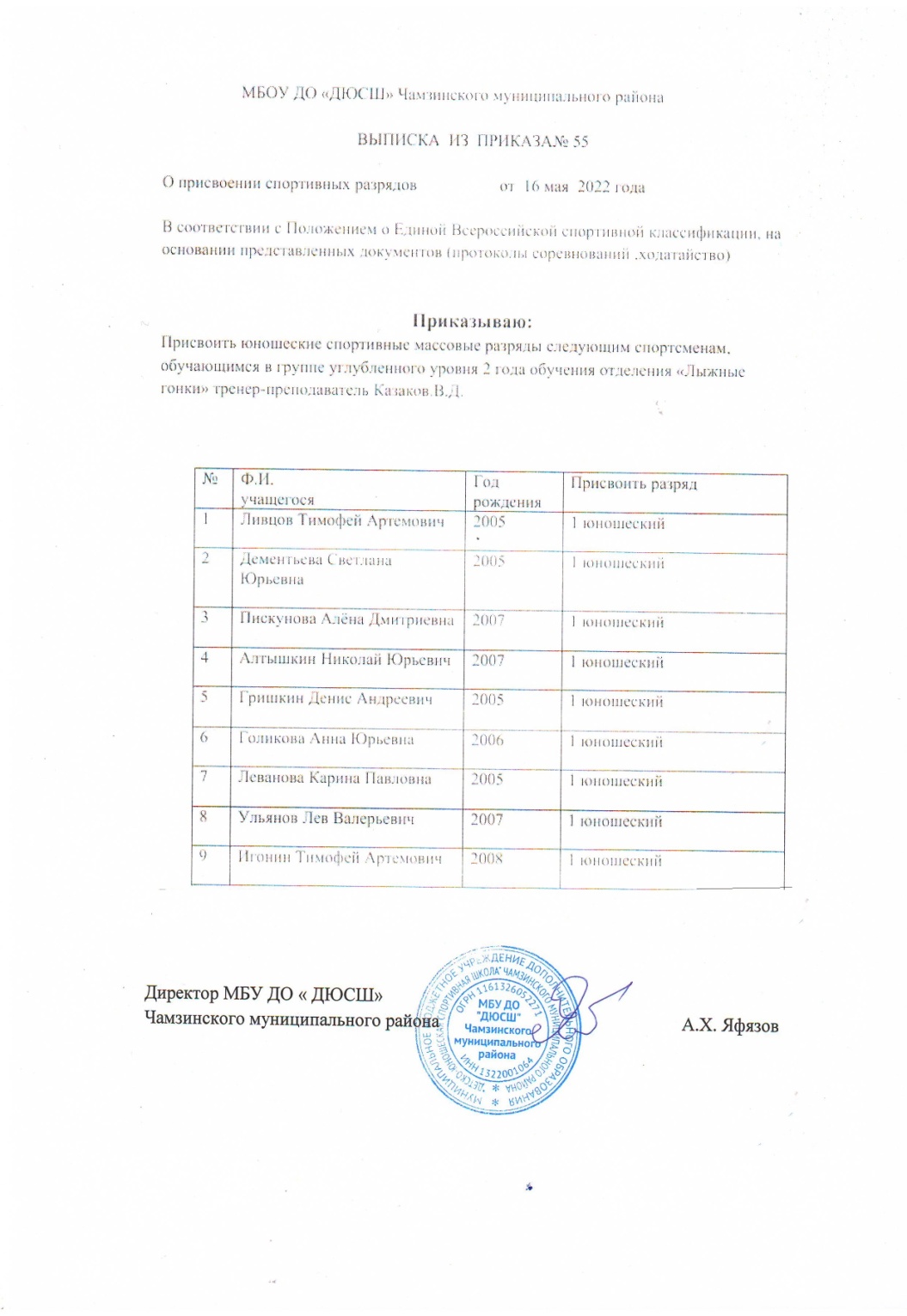 Проведение, мастер классов, открытых занятий, мероприятий
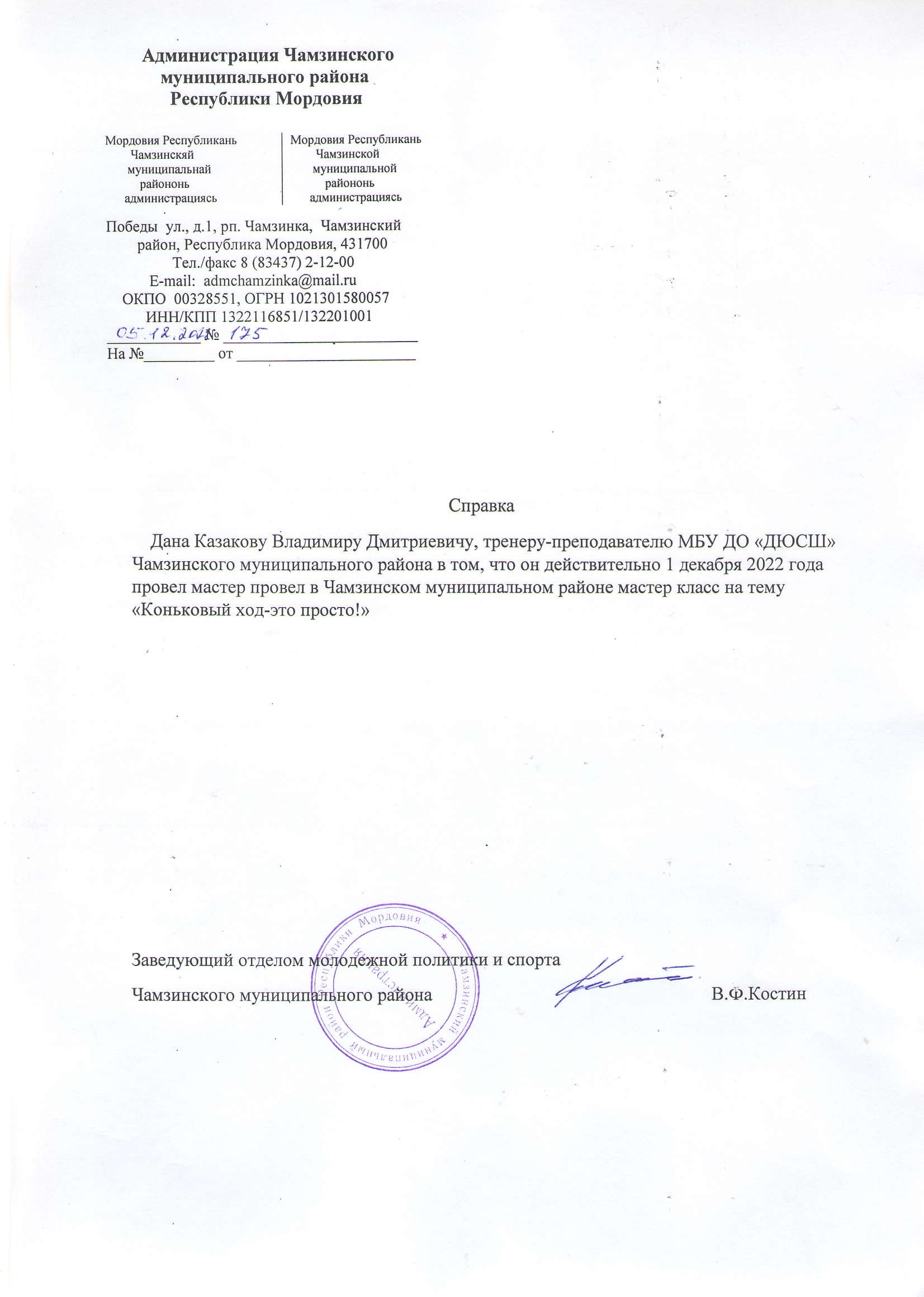 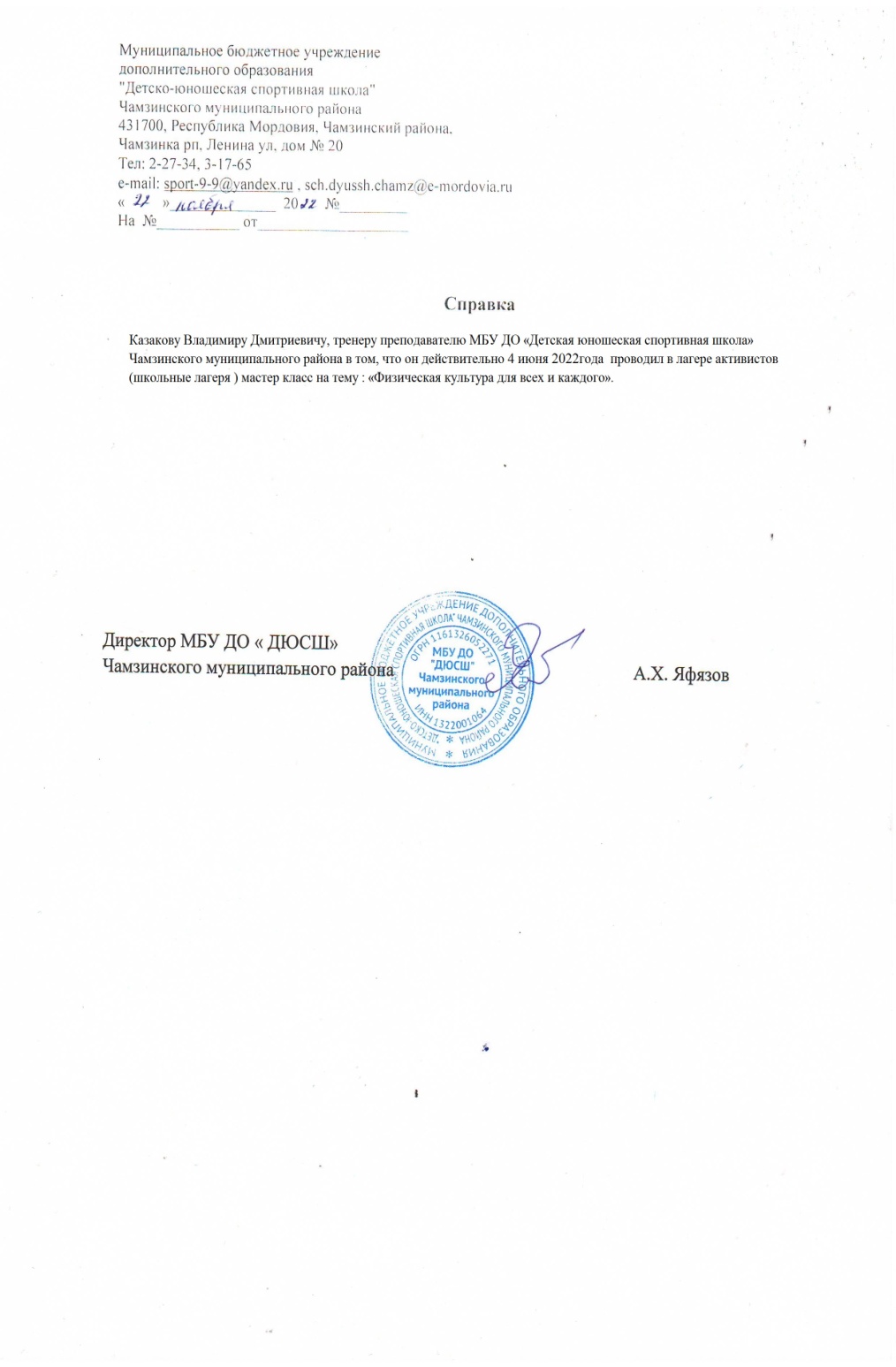 Выступление на заседаниях методических советов, научно-практических конференциях, педагогических чтениях, семинарах, секциях, форумах, радиопередачах
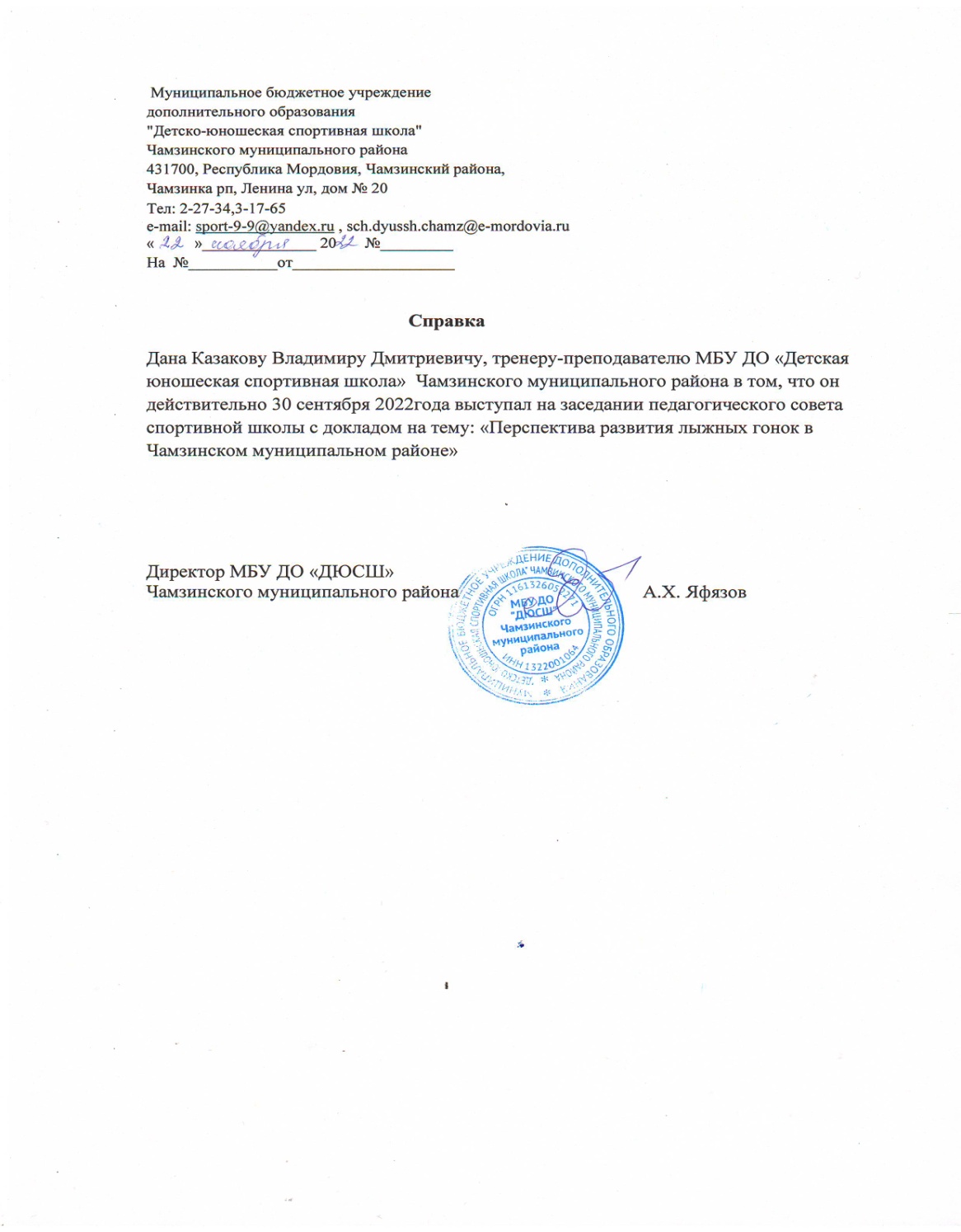 Результаты участия воспитанников в официальных соревнованиях
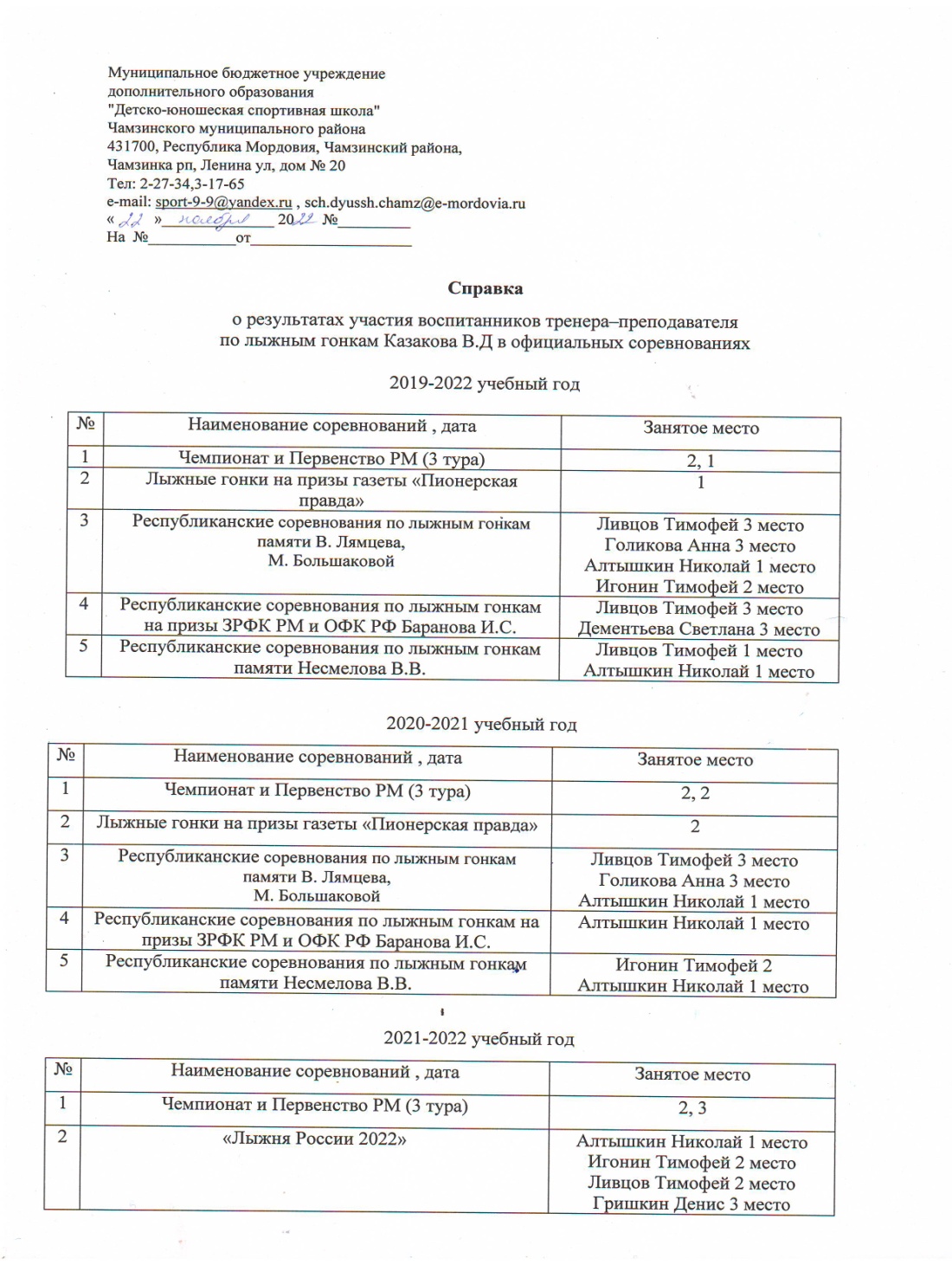 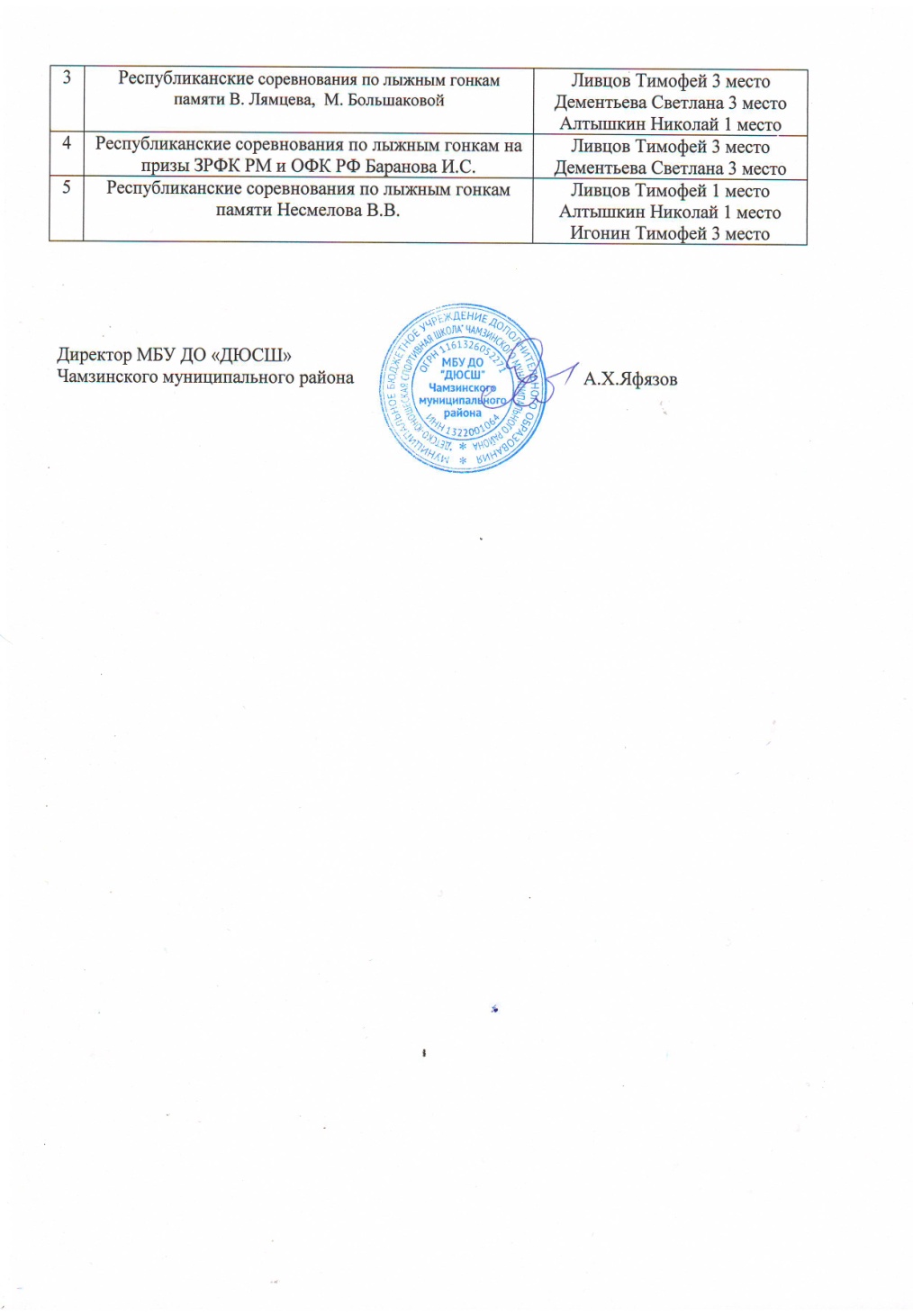 Результаты участия воспитанников в официальных соревнованиях
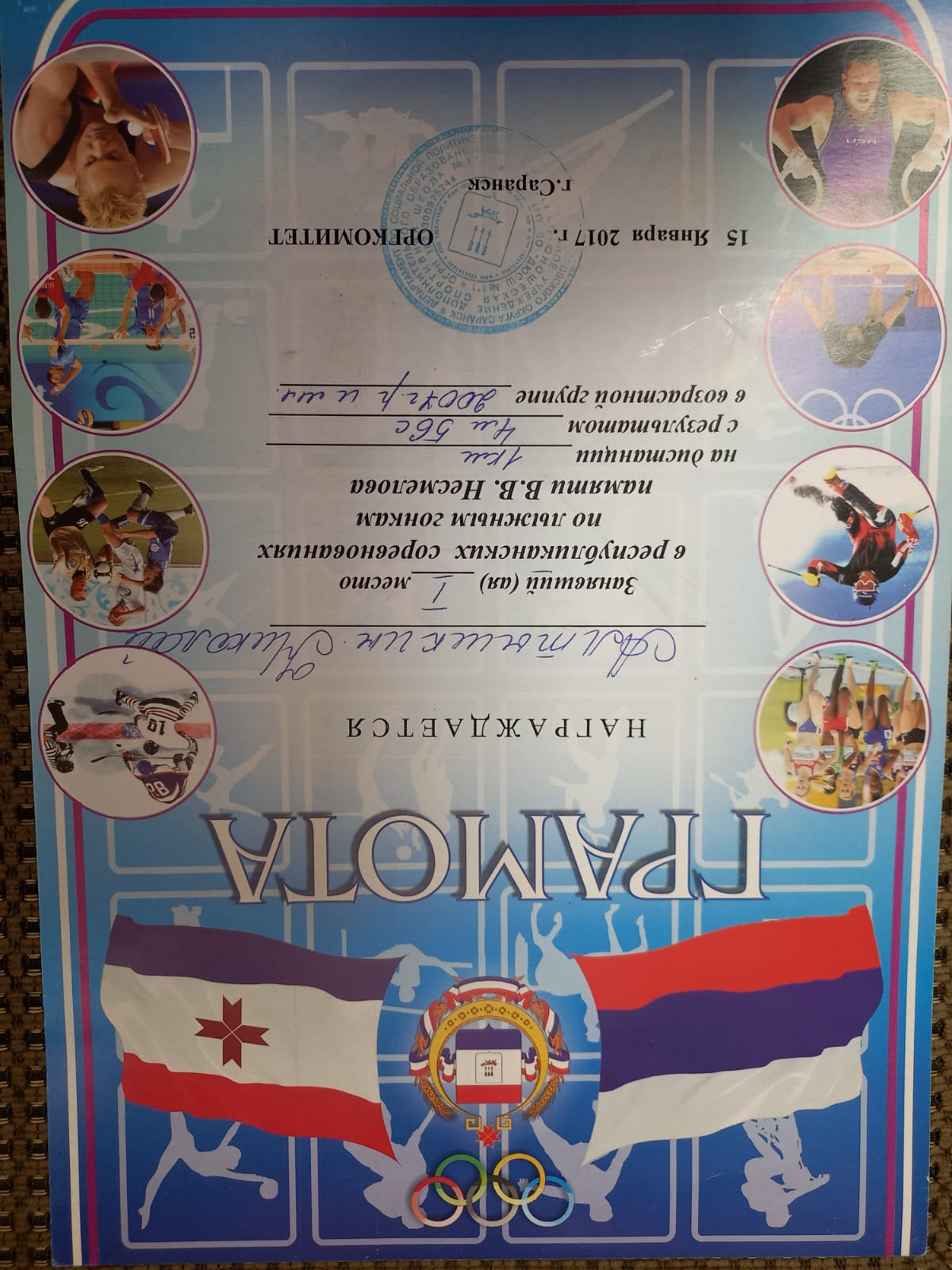 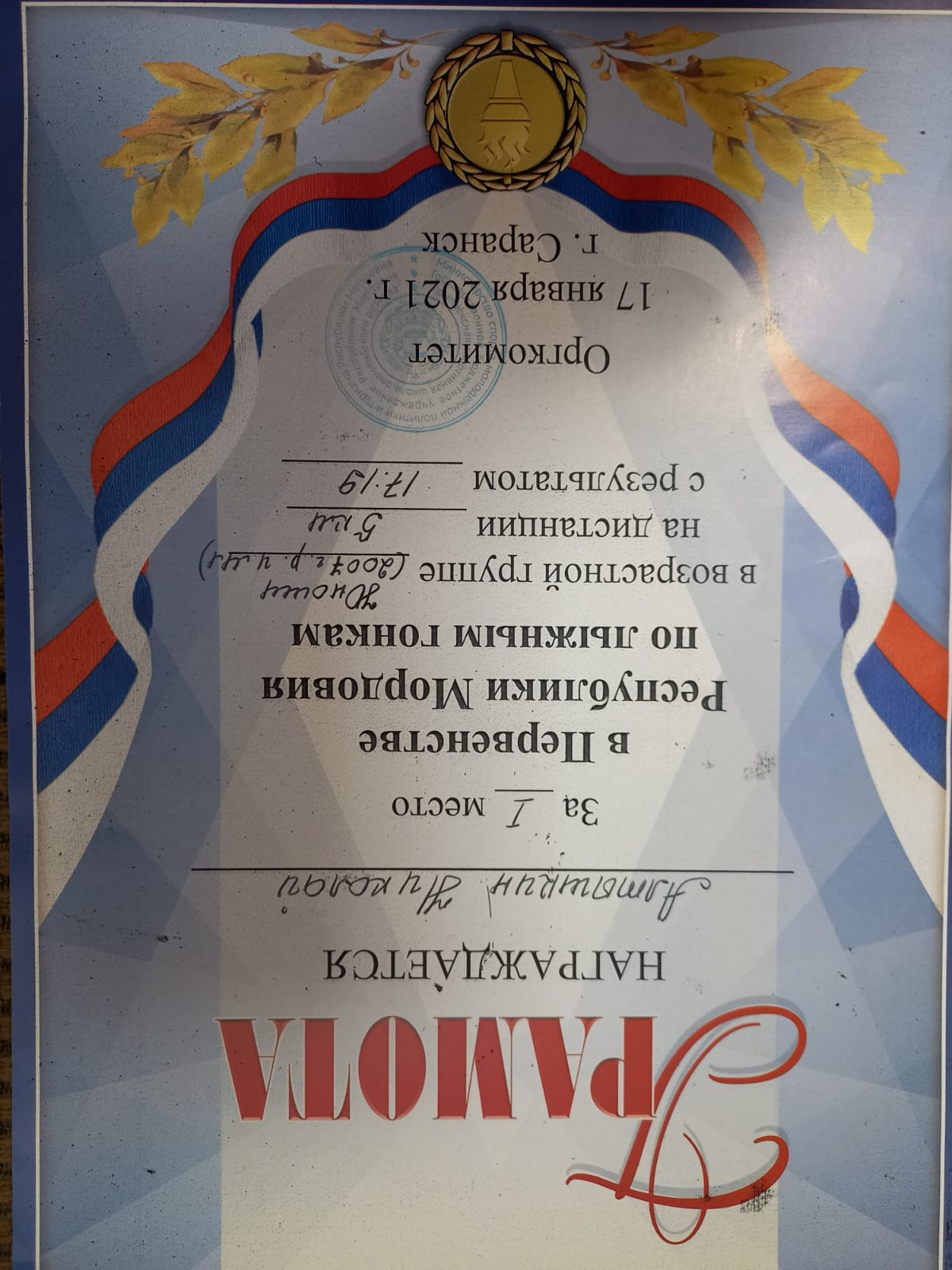 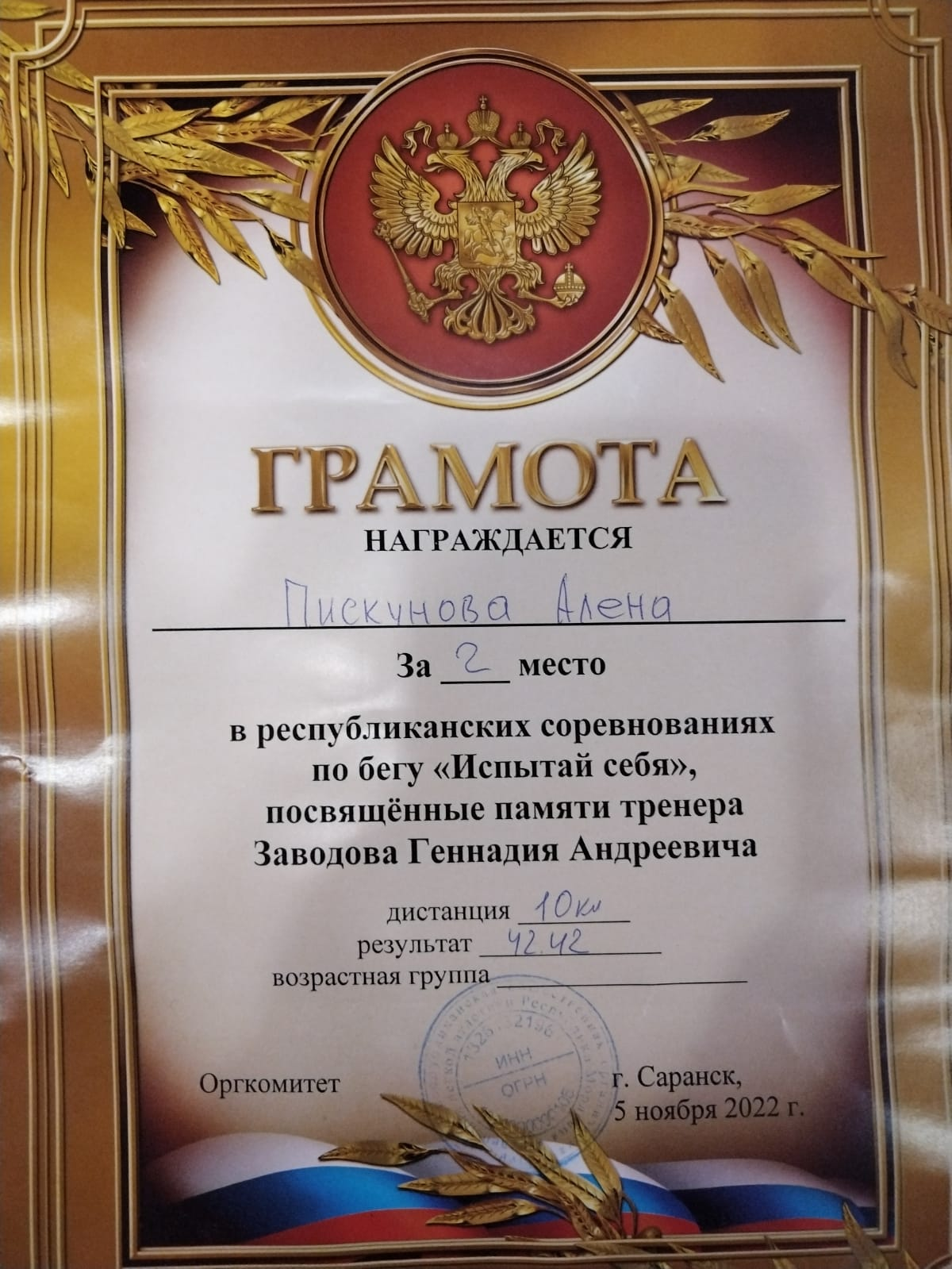 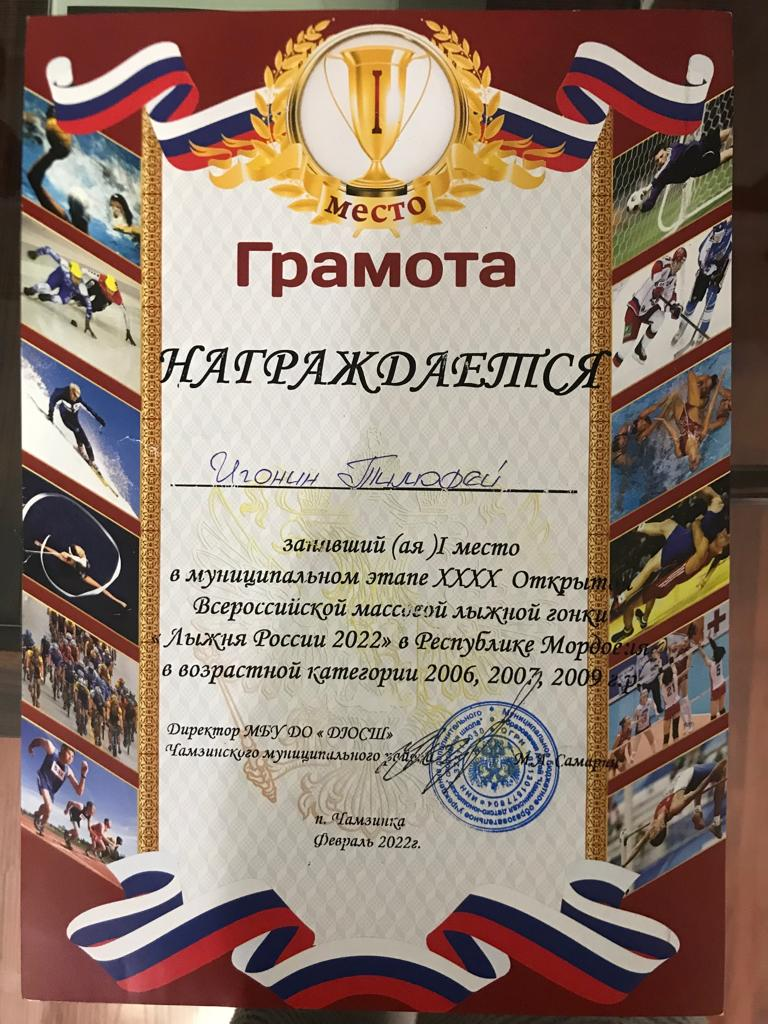 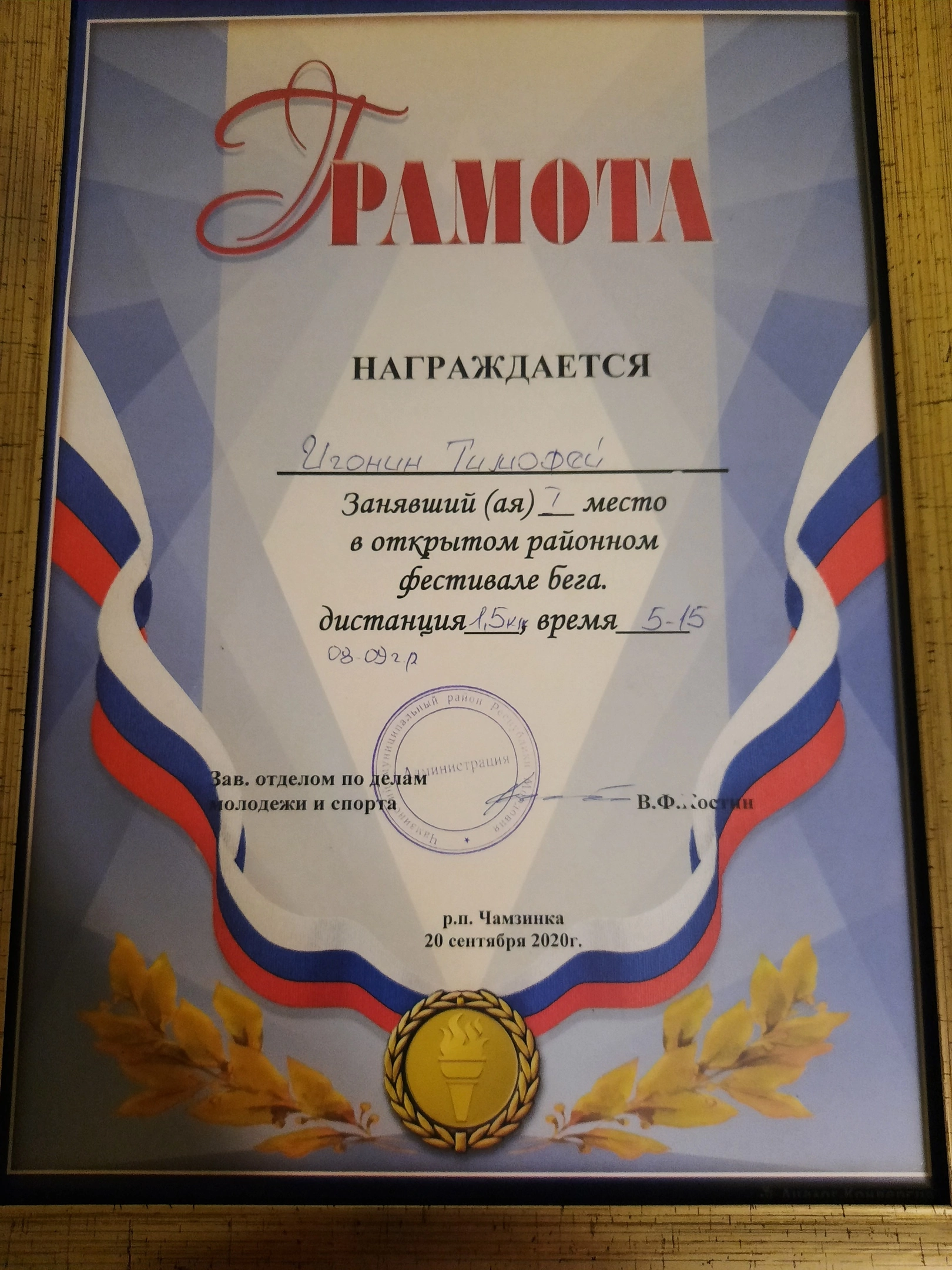 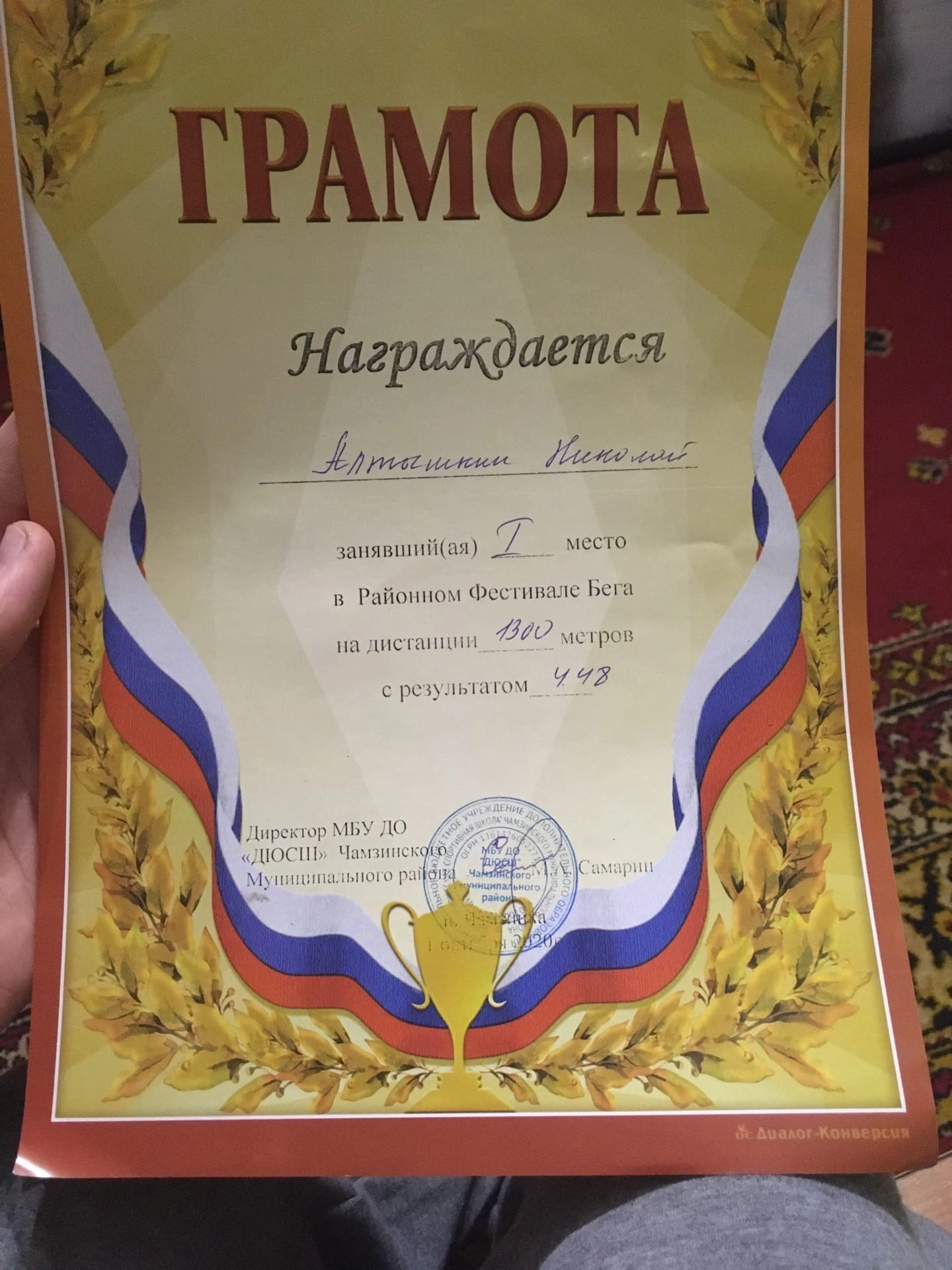 Система взаимодействия с родителями
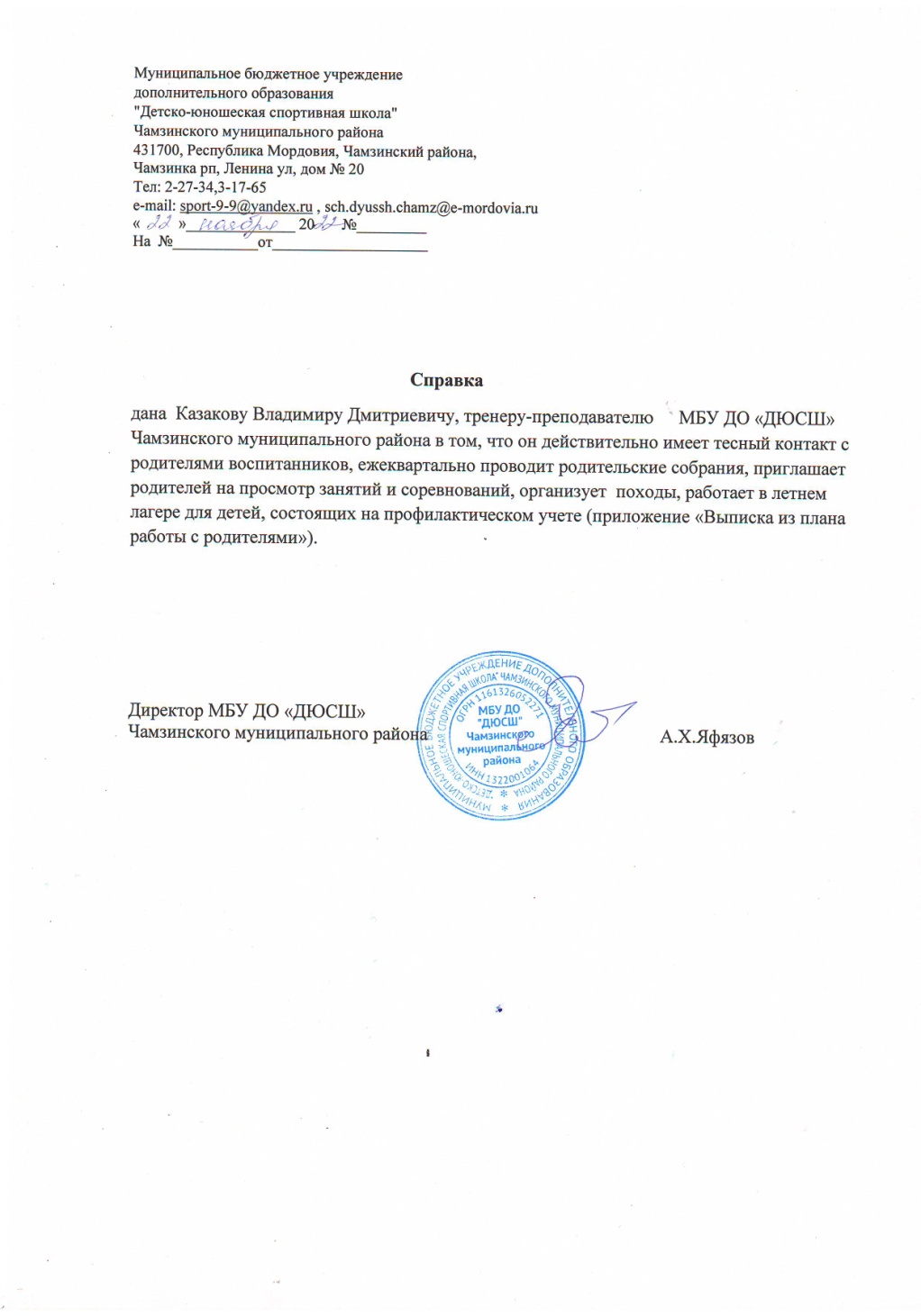 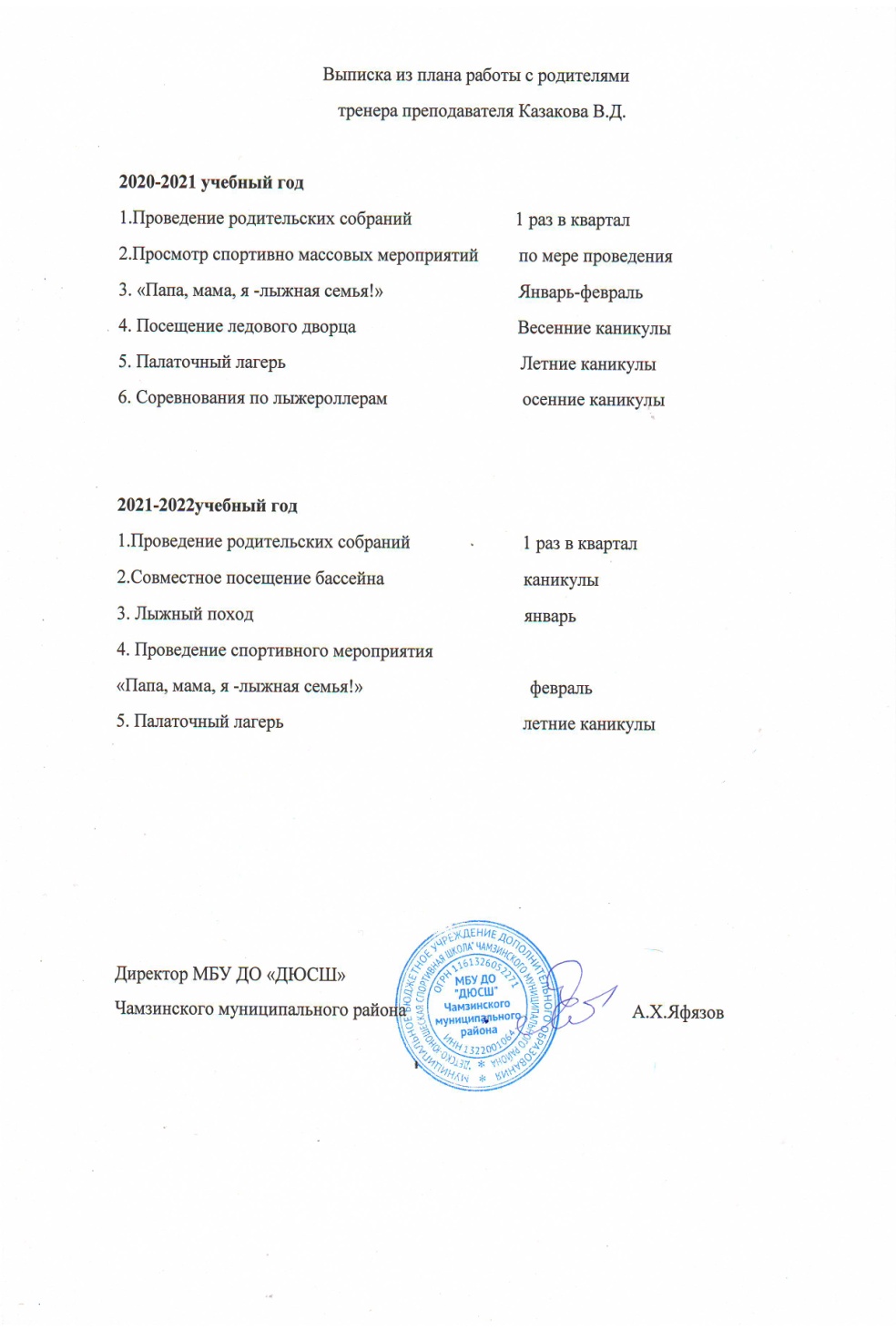 Участие педагога в профессиональных конкурсах
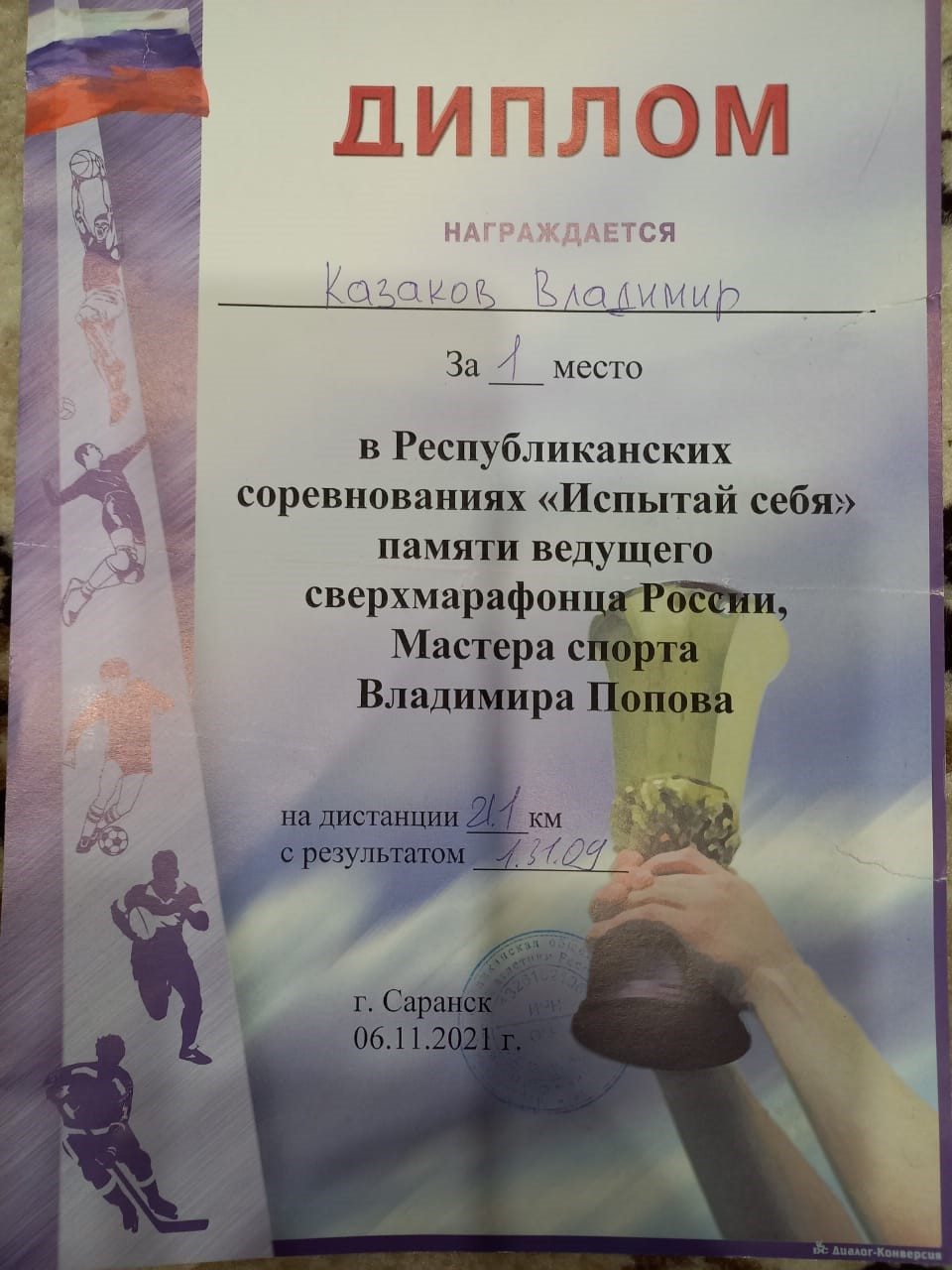 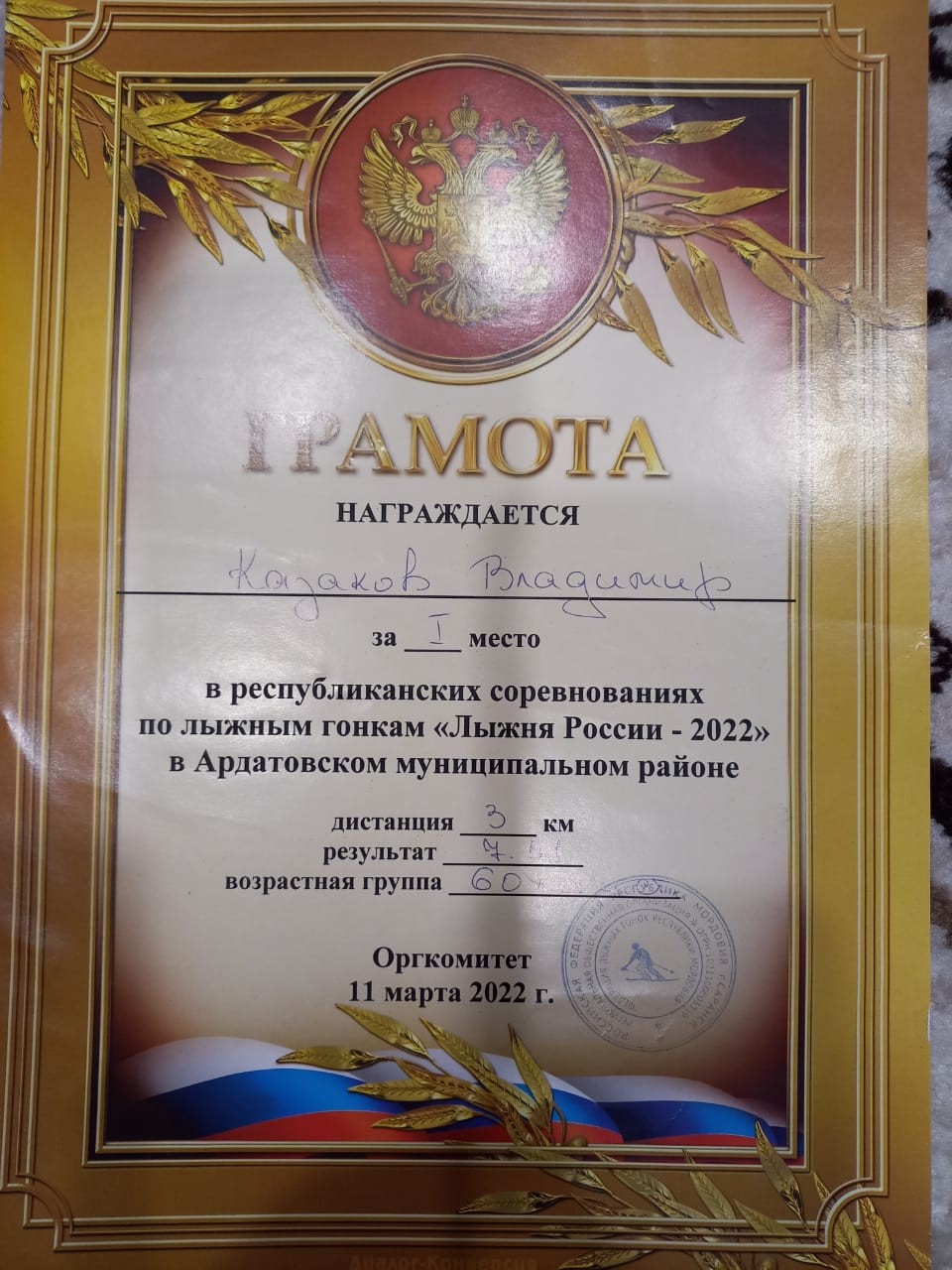 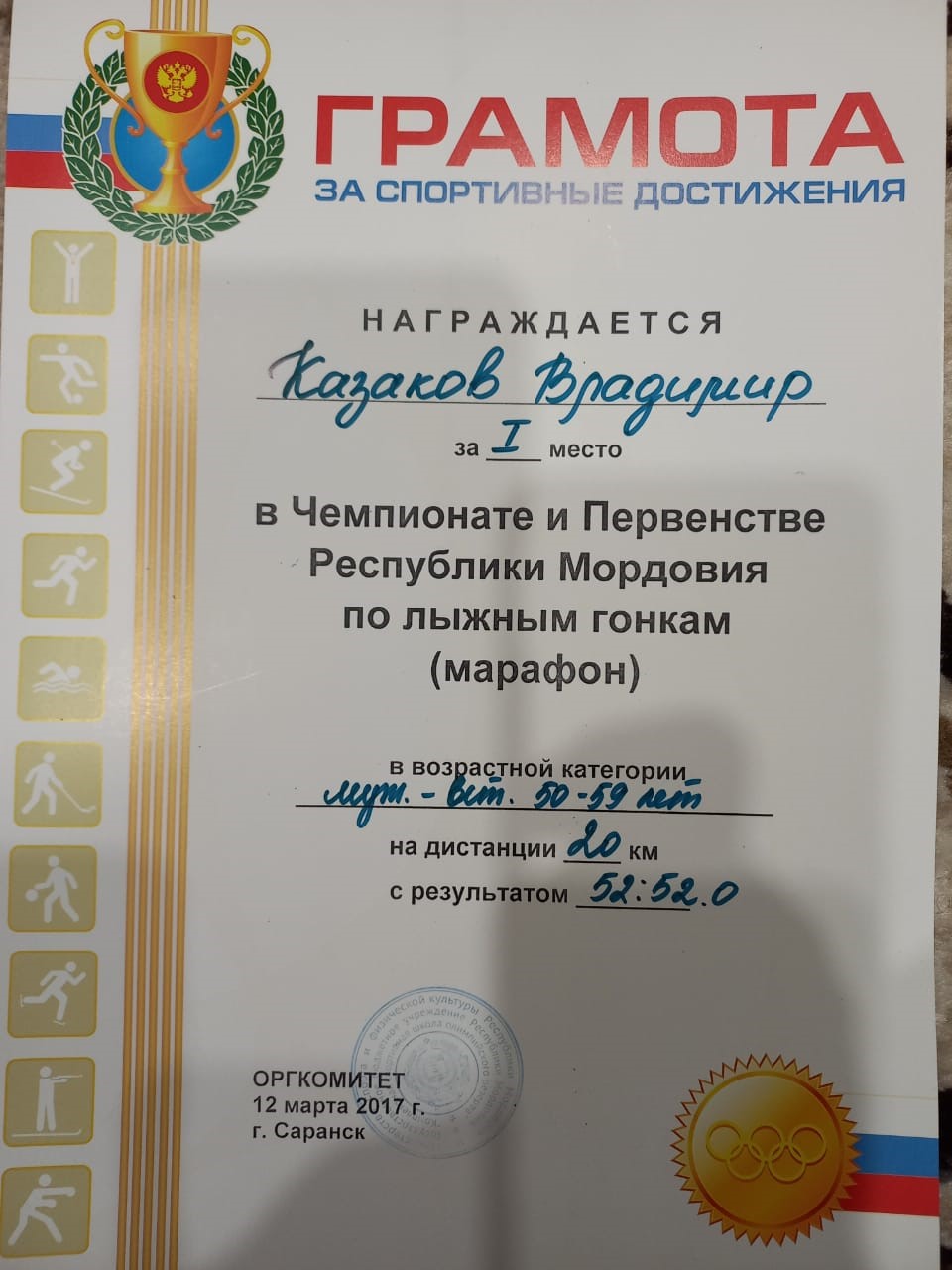 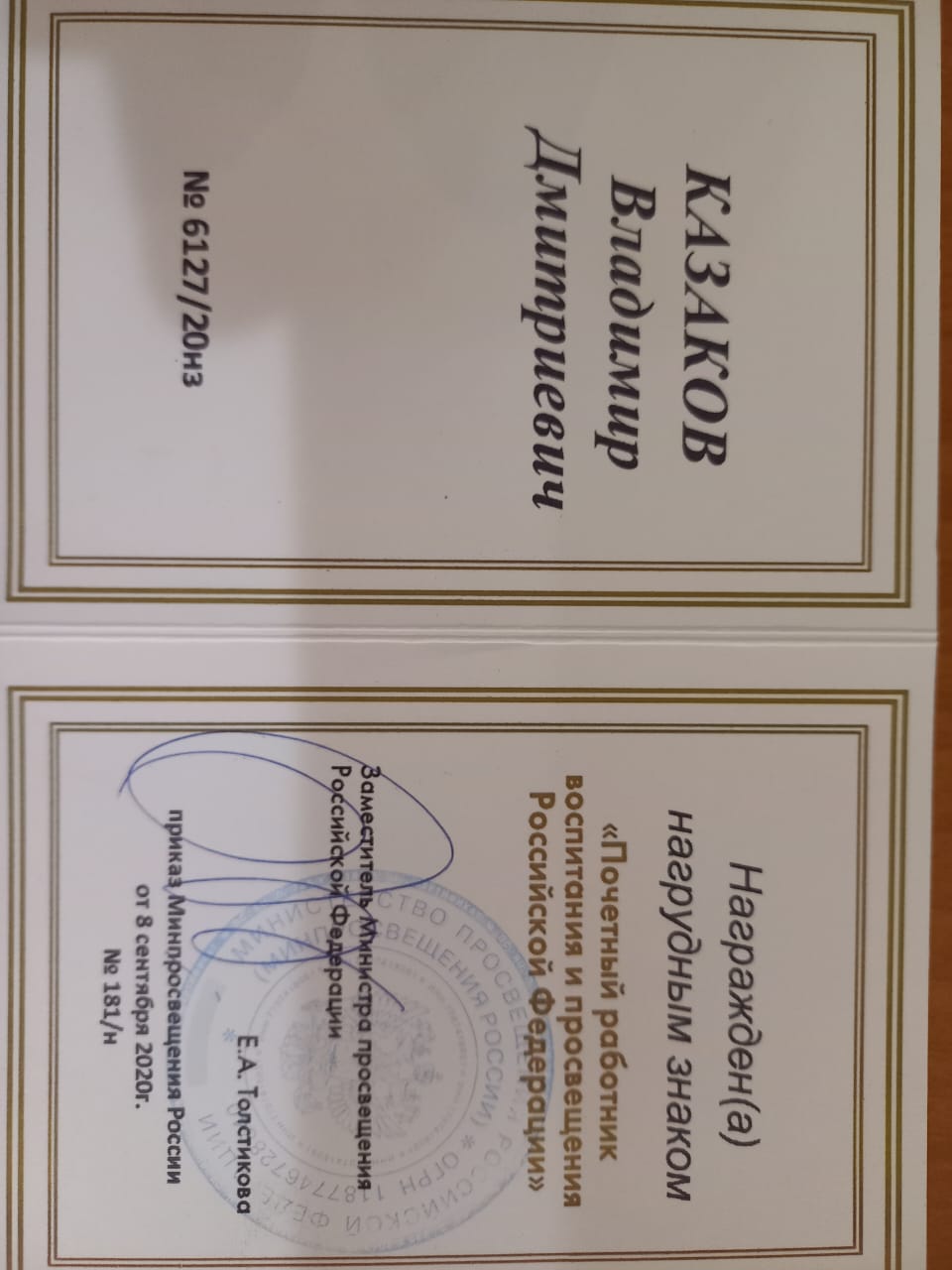 Награды и поощрения
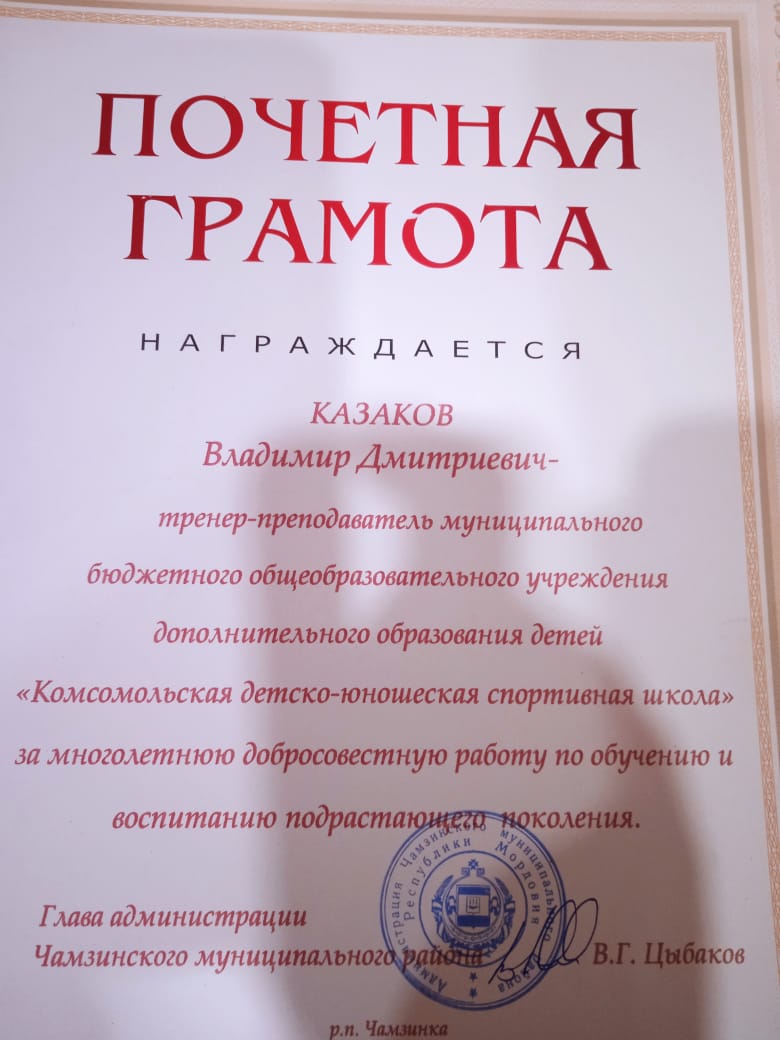 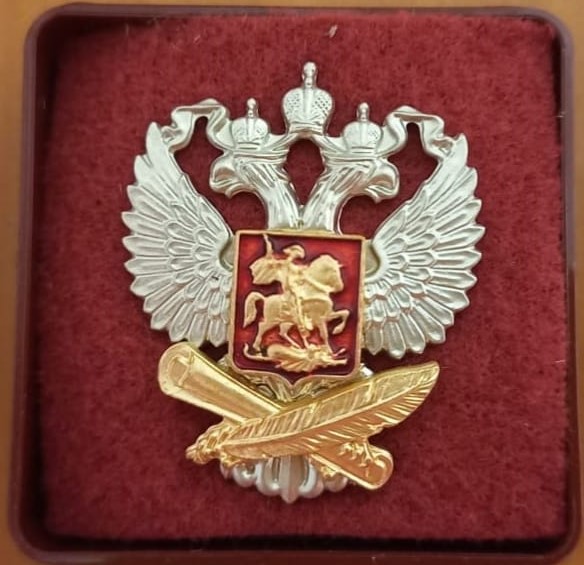 Общественно-педагогическая активность педагога: участие в комиссиях, педагогических сообществах, в жюри конкурсов.
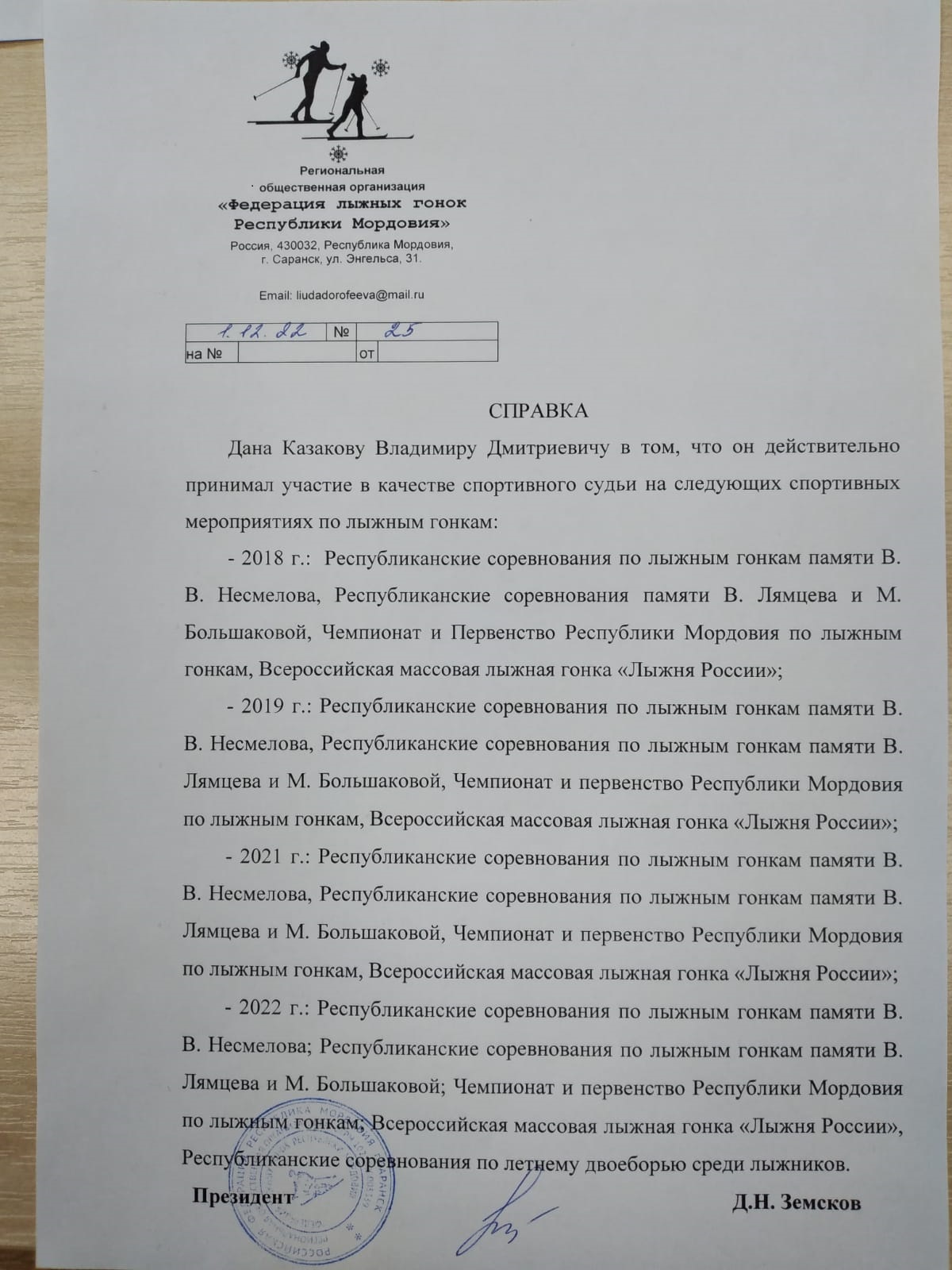